A FEW EXAMPLES
A STORY AND PICTURES ENTIRELY GENERATED BY AI
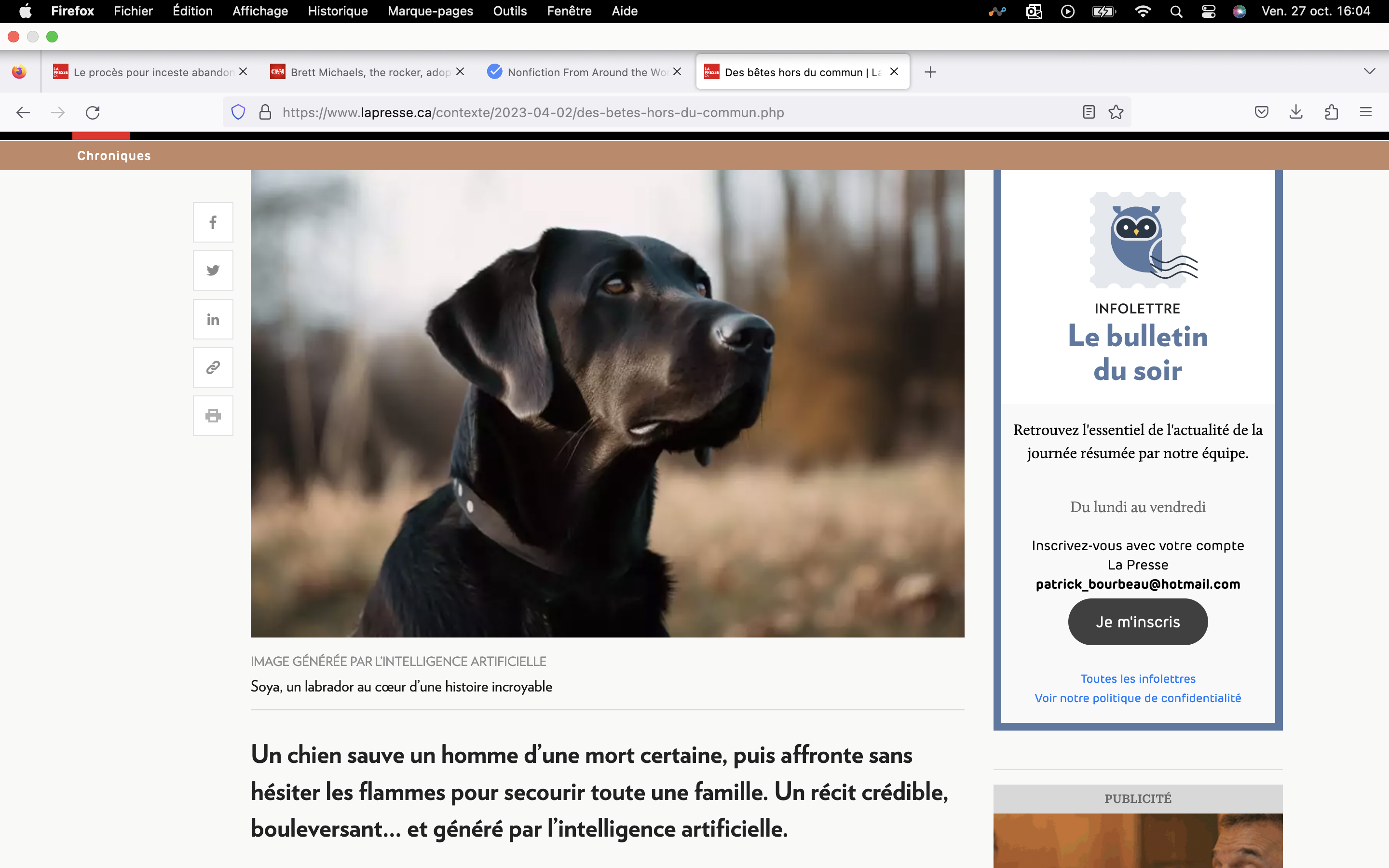 THE BALENCIAGA WEARING POPE
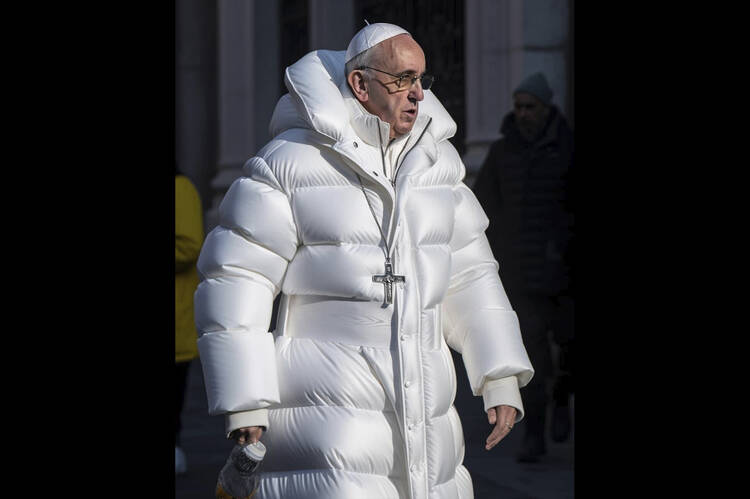 <number>
EMMANUEL MACRON AMID THE PARIS THRASH
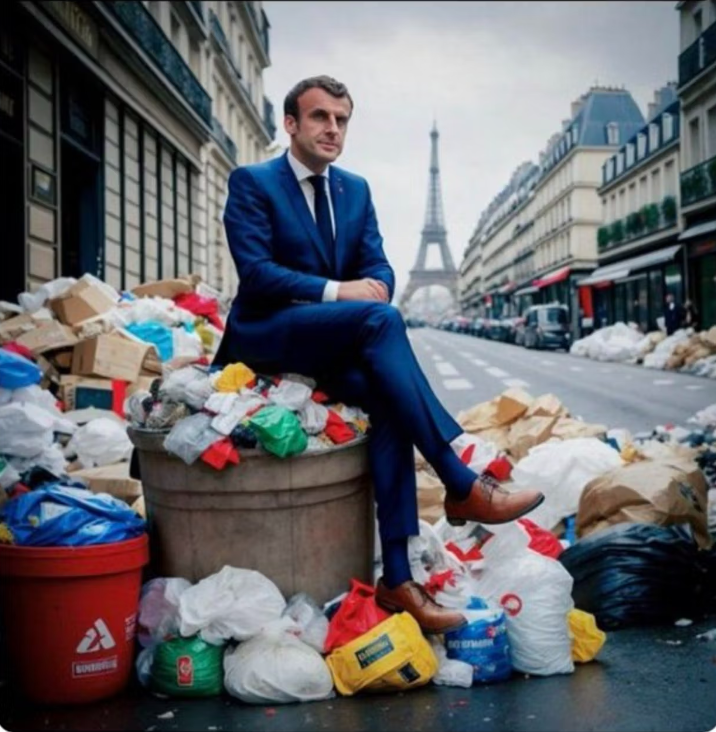 <number>
RESEARCH TIME TO FIND THIS PICTURE: 45 minutes
POTENTIALLY A HUGE TIME SAVER
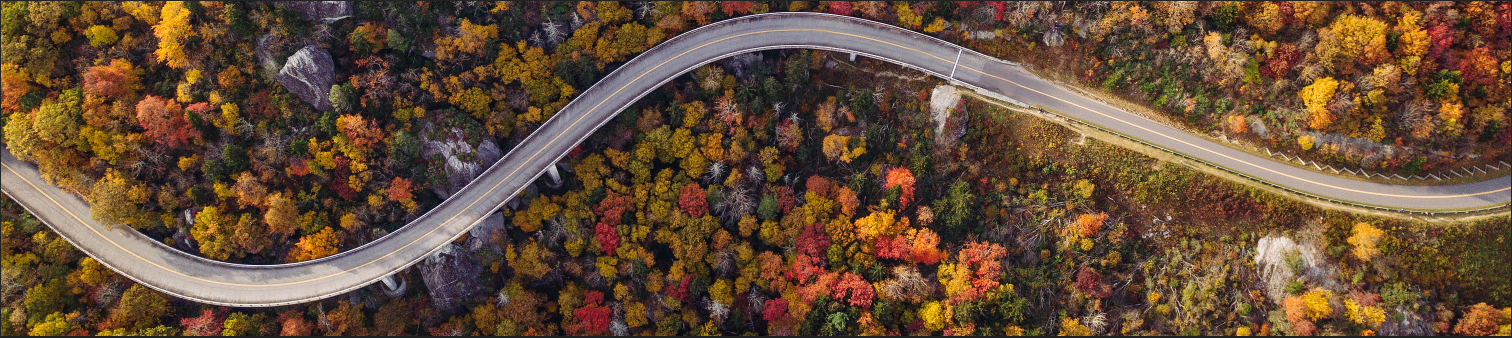 AI crEation TIME FOR THESE PICTURES : 5 minutes
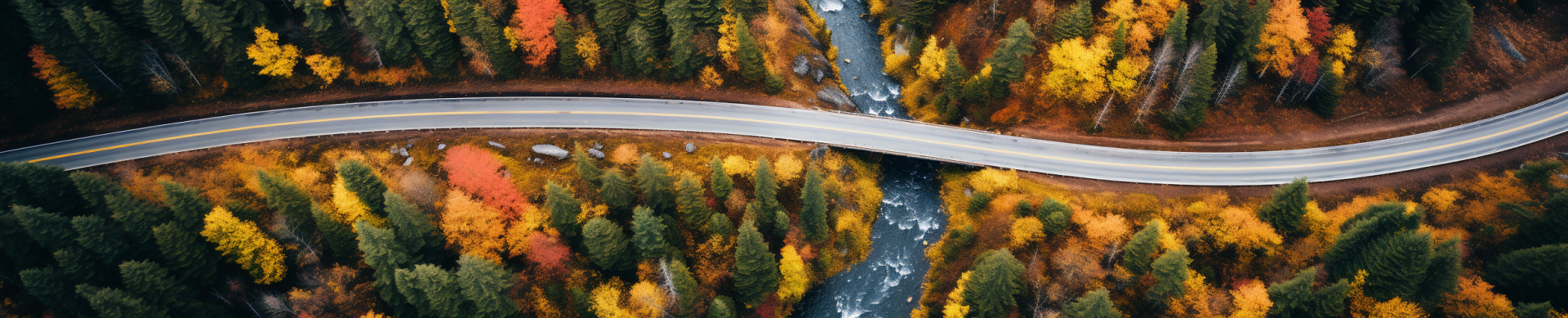 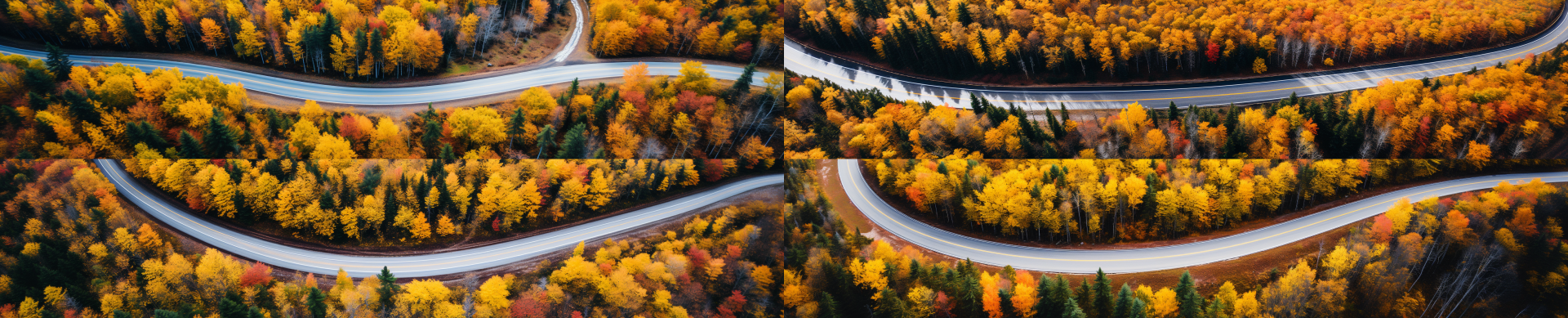 L’Intelligence artificielle et la publicité dans La Presse